NAKUPOVANJE  IN  OZNAČEVANJE          OBLAČIL
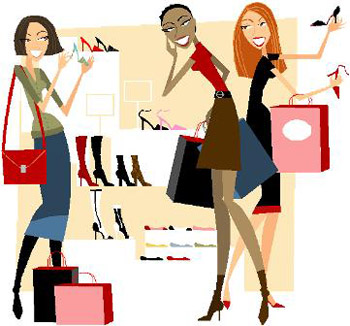 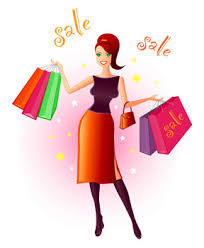 Povzeto po: Renata Ferme, OŠ Šmarje
ZAPIS V ZVEZEK:Gremo v trgovino
1. naloga
Premisli in odgovori (v zvezek):
Gledaš oblačila v izložbi trgovine. Všeč ti je majica na lutki. Kako izbereš zase primerno majico za športno dejavnost?
2. naloga
Opiši, kako se počutiš v oblačilih, ki jih nosiš? Ali je počutje odvisno samo od videza?
ZAPIS V ZVEZEK:
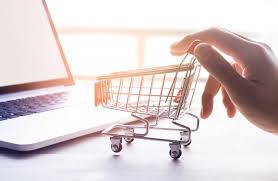 Ko nakupujemo…
…premislimo:
Ali novo oblačilo zares potrebujemo?
Za kakšno priložnost bomo oblekli oblačilo?
Je primerno našemu slogu oblačenja?
Ali bomo oblačilo lahko oblekli skupaj z oblačili, ki jih že imamo?
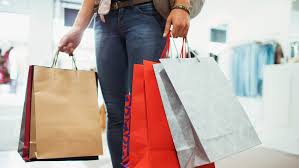 ZAPIS V ZVEZEK:Etiketa na oblačilih
3. naloga
Poišči svojo najljubšo majico, ki jo že imaš doma.
Na všiti etiketi imaš podane neke informacije. Preberi jih in z nje prepiši podatke. Kaj ti povedo?
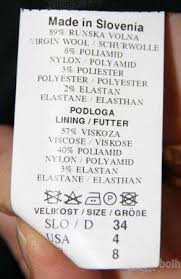 ZAPIS V ZVEZEK:Kako so označena oblačila in drugi tekstilni izdelki
Proizvajalci jih označijo s podatki, ki povedo:
Ime proizvajalca,
velikost izdelka,
iz kakšnega materiala (surovine) je izdelano,
pogoji vzdrževanja (pranje, sušenje, likanje,…)

4. naloga
Primerjaj z etiketo s tvoje majice. So na njej navedeni  vsi ti podatki? Kaj meniš, zakaj?
5. naloga
Po svoji zamisli nariši ETIKETO za poljubno oblačilo.